Formy i zasady współpracy międzysektorowej  i międzyresortowej
dr Bożena Zasępa
Uniwersytet Śląski w Katowicach
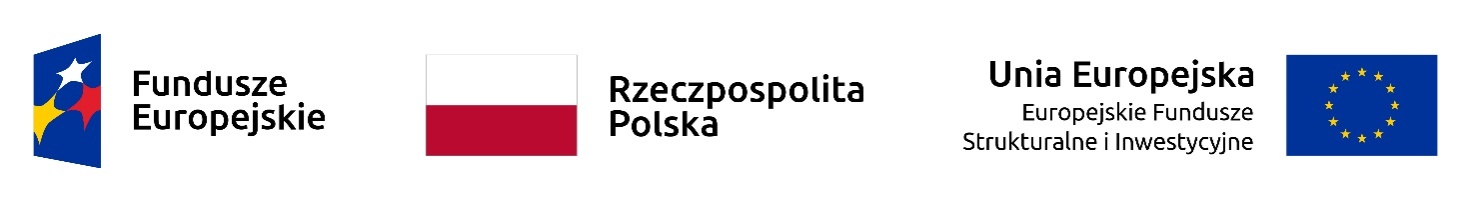 Agenda
Zintegrowany system działań wielosektorowych - zasady funkcjonowania. 

Współdziałanie, poziomy współdziałania.

Składniki i determinanty współdziałania.

Czynniki utrudniające zintegrowaną działalność wielosektorową.

Kierunki doskonalenia współpracy .

Formy współpracy pracowników służb społecznych.

Podsumowanie - korzyści płynące ze współpracy.
Zintegrowany system działań wielosektorowych - zasady funkcjonowania
1. Posiadanie wyraźnie podzielanej wizji wspólnej aktywności.

2. Posiadanie wspólnej wizji zjawiska, którego działania będą dotyczyły.

3. Uświadomiona potrzeba prowadzenia wspólnych działań.

4. Przekonanie o korzyściach, jakie wynikają ze współpracy.

5. Rozumienie swojej roli we współpracy i roli innych podmiotów.
6. Decentralizacja działań (zorientowanie na lokalne zasoby, uwzględnienie lokalnej specyfiki).

7. Wzmacnianie lokalnych zasobów.

8. Ewaluacja i monitoring skoordynowanych działań międzysektorowych.

9. Zapewnienie środków na współpracę i ich właściwa dystrybucja, w tym na badania.

10. Właściwe współdziałanie między sektorami/resortami.


(E. Jarosz)
Współdziałanie
Współdziałanie w działalności środowiskowej odbywa się w warunkach pełnej egalitarności poszczególnych podmiotów, a współpraca oznacza wzajemne wspomaganie się pomiotów w toku realizacji wspólnych celów.
(M. Winiarski)
Podstawowe zamierzenie współdziałania to zintegrowanie działań (ich skoordynowanie).
Koordynacja działań oznacza  sformułowanie wspólnych celów i dostosowanie się do wspólnej linii działań oraz założeń.
Koordynacja działań i usług ma na celu:
unikanie dublowania wysiłków,
ułatwienie dostępu do informacji, miejsc i usług,
ustalenie mechanizmów i rozwiązań, dających większą pewność decyzji i podnoszących efektywność podejmowanych inicjatyw.

(Ch. Glisson, A. Hemmelgarn)
Poziomy współdziałania
Różnice w:
 intensywności współdziałania,
stopniu formalizacji współdziałania,
poziomie współpracy, 
wzajemności ,
standaryzacji.

(J. Horwath, T. Morrison, J.Ovretveit)
Kooperacja
Komunikacja
Koordynacja
Koalicja
Integracja
Profesjonaliści reprezentujący różne podmioty/instytucje spotykają się i wymieniają informacjami.
Okazjonalne wspólne działanie poszczególnych podmiotów/instytucji.
Ustanowienie wspólnego działania podmiotów/instytucji, ale bez sankcji w przypadku jego niezastosowania (większa formalizacja).
Istnieją wspólne struktury lokalnych podmiotów/instytucji z wyrzeczeniem się pewnego zakresu autonomii.
To właściwie połączenie się podmiotów/instytucji w nową tożsamościowo jakość – nową strukturę.
Składniki i determinanty współdziałania międzysektorowego
Rezultaty
Struktura i organizacja
Proces
Członkostwo i lider
Status/mandat
Czynniki predysponujące
Czynniki utrudniające zintegrowaną działalność wielosektorową
Na poziomie profesjonalisty
Na poziomie organizacji/instytucji/podmiotu
OSOBOWE
INSTYTUCJONALNO-STRUKTURALNE
METODYCZNE
KONCEPTUALNE
Pięć barier koordynacji działań
Rozległość struktur i systemu
Utrudnienia w komunikacji
Posiadany indywidualny status i własna siła (autorytet, pozycja)
Priorytety profesjonalne i organizacyjne
Zakres, w którym widoczna jest potrzeba i korzyści współdziałania
T. Morrison
Kierunki doskonalenia współpracy
Formy współpracy pracowników służb społecznych wg C. de Robertis
Łączność
Cel: wymiana informacji.

Cechy: brak ciągłego charakteru, ad hoc.

Charakter kontaktów: bezpośrednie, pisemne, telefoniczne.

Zalety: 

możliwość uzyskania szybkiej i bieżącej informacji o następujących po sobie lub jednocześnie podejmowanych krokach wobec podopiecznego,

pozwala unikać dublowania działań.
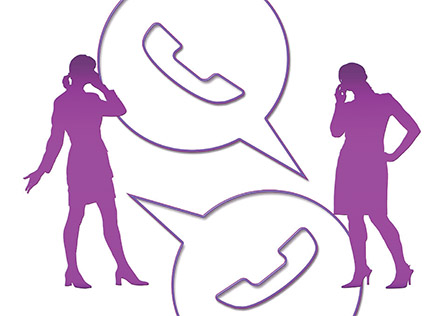 Koordynacja
CEL: harmonizacja wysiłków wielu pracowników prowadzących działania wobec podopiecznego w celu opracowywania analizy jego sytuacji, oceny operacyjnej i planu działania na wspólnym posiedzeniu.

Cechy: koordynacja zasobów kadrowych jednorazowa, 
ale współpraca okresowa  - w zależności od potrzeb
(ocena podjętych wcześniej działań i ustalenie następnych).

Zalety: 
pozwala na redukcję i uspójnienie podejmowanych działań,
umożliwia wyznaczenie ram i granic działań poszczególnych osób.

Zagrożenia: różny status instytucjonalny, zawodowy, zróżnicowany poziom wiedzy i kompetencji osób współpracujących w tej formule.
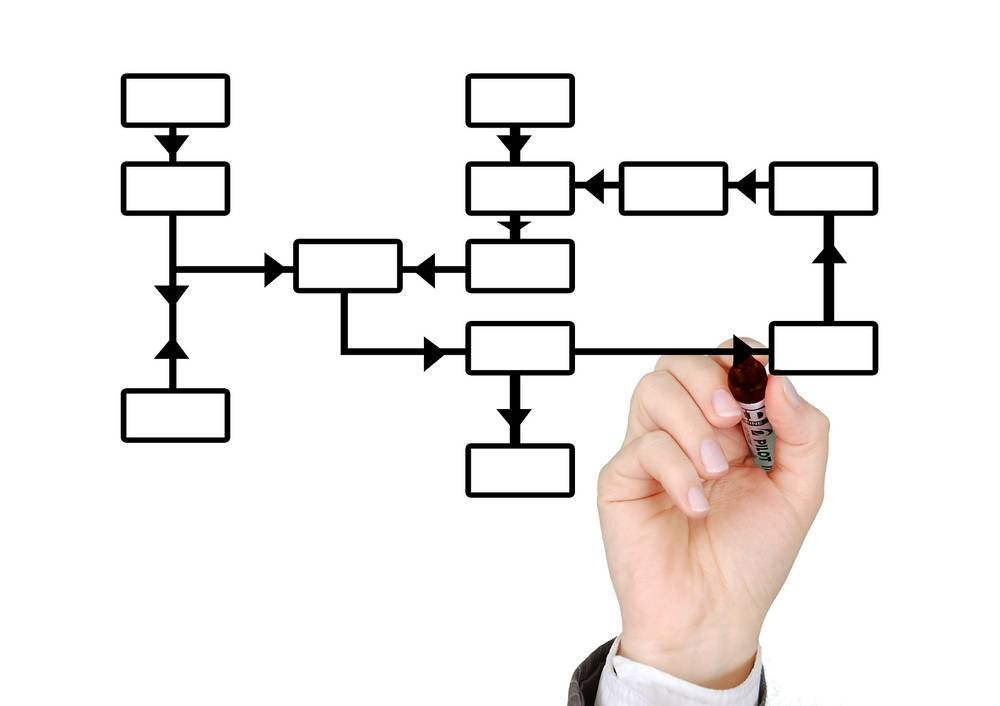 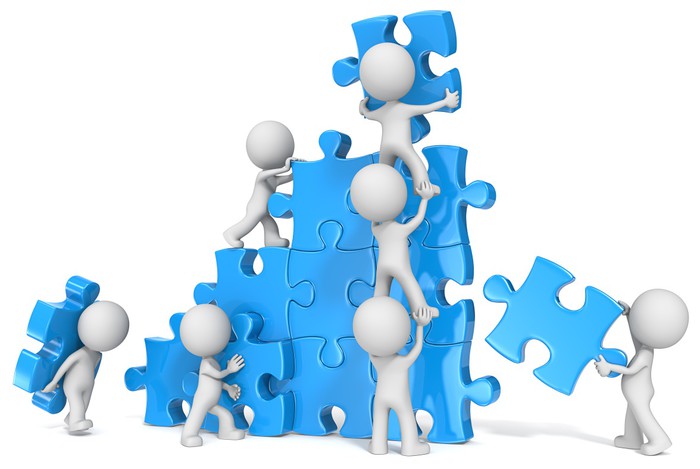 Praca zespołowa
Różnorodność celów pracy zespołowej: koncentracja nie tylko na kliencie, ale także na członkach zespołu

Cechy: 
regularne spotkaniach grupy pracowników pracujących na tym samym terenie,
decyzje podejmowane przez zespół dotyczą podziału odpowiedzialności i obowiązków.

Zalety:
stwarza możliwość dokonywania głębszych analiz i konfrontacji opinii,
znajduje zastosowanie przy rozwiązywaniu problemów nie jednego klienta a całej kategorii populacji.

Zagrożenia: duże ryzyko wystąpienia konfliktów i sprzeczności (problem statusu zawodowego, hierarchii, rywalizacji, mechanizmów władzy nieformalnej, różnego rodzaju obawy czy lęków).
Konsultacje
Cel: 
zasięgnięcie opinii osoby będącej w danej sprawie ekspertem







Cechy: 
Forma współpracy zakładająca asymetrię (wiedzy lub/i doświadczenia),
konsultacje dotyczą konkretnej sytuacji .
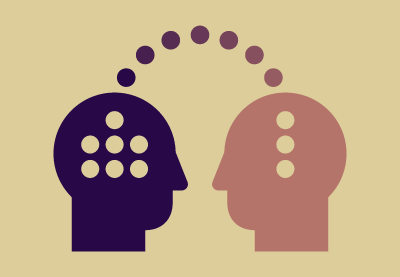 Podsumowanie - korzyści współpracy
Szybszy dostęp do usług.
Większa ciągłość pomocy i wsparcia.
Szybsze, sprawniejsze i bardziej proaktywne w naturze podejmowanie działań.
Bardziej trafne decyzje.
Dokładniejsze i pewniejsze diagnozy przypadków.
Lepsze bezpośrednie efekty w zakresie psychospołecznego funkcjonowania beneficjentów.
Bardziej holistyczne podejście do sytuacji.
Zmniejszenie poziomu lęków i innych barier psychologicznych u profesjonalistów.
Lepsze wykorzystanie posiadanych zasobów.
Poszerzenie wiedzy i doświadczenia profesjonalistów.
Słabiej występuje zjawisko wypalenia zawodowego.
Budowanie kultury współpracy.
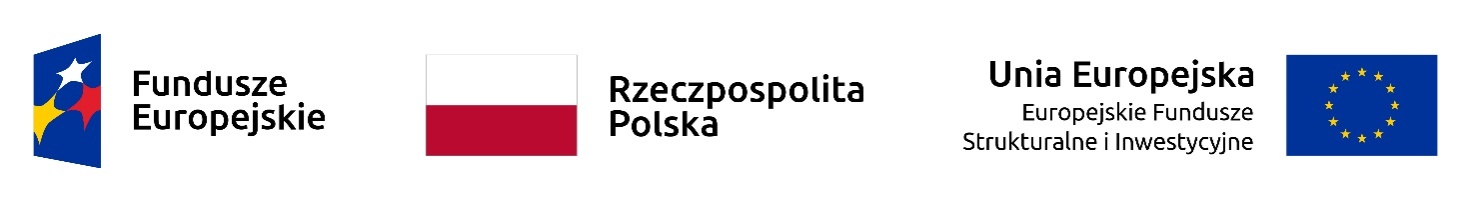 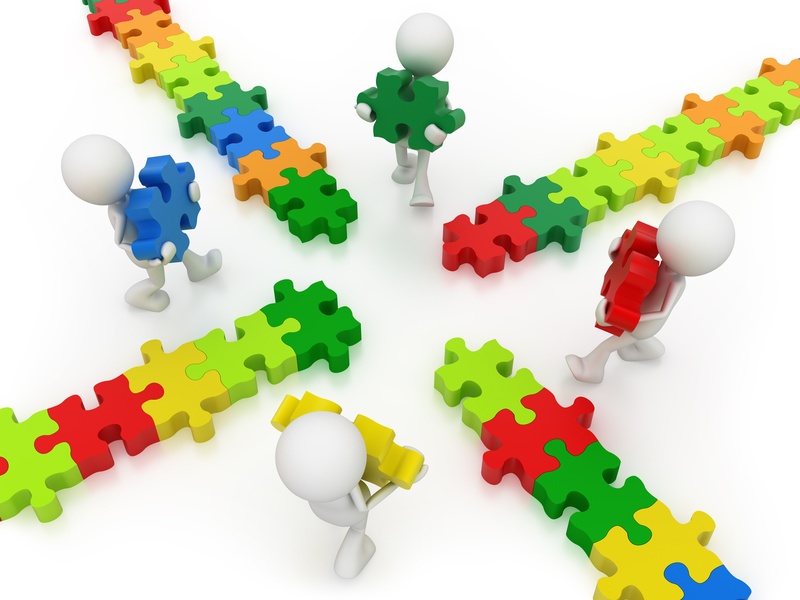 Jeżeli istnieje jakiś jeden sekret sukcesu, to jest to umiejętność przyjmowania cudzego punktu widzenia i patrzenia z tej perspektywy z równą łatwością jak z własnej. 
(H. Ford)